Потенциал антиматерии
Подготовил ученик МБОУ лицея №12 11 «А» класса Долгих Владислав
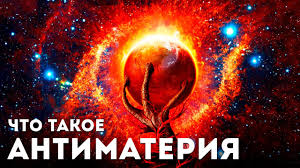 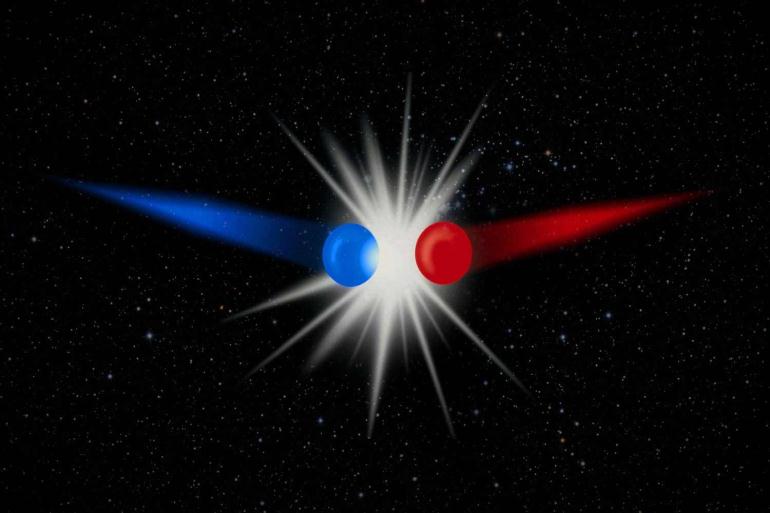 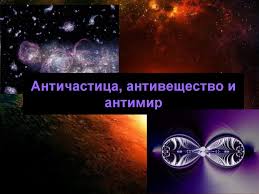 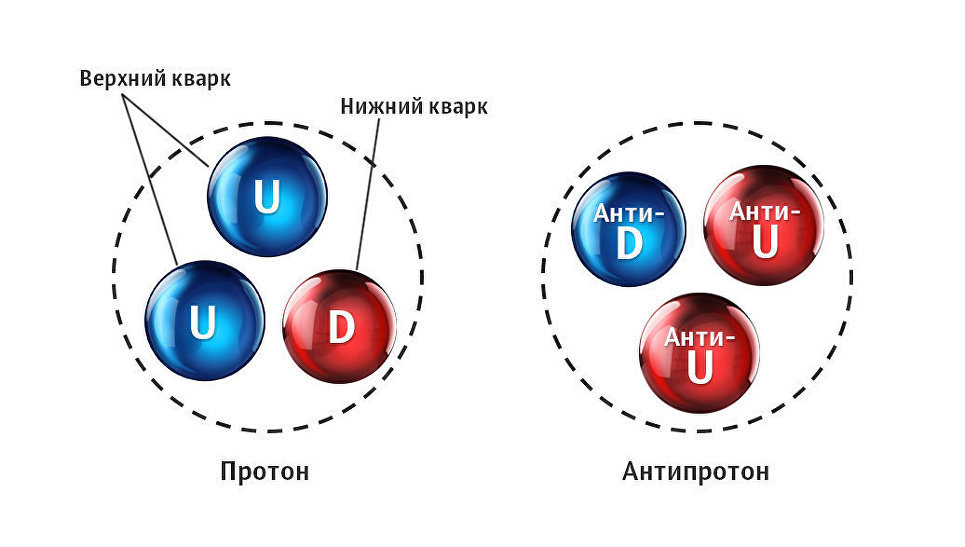 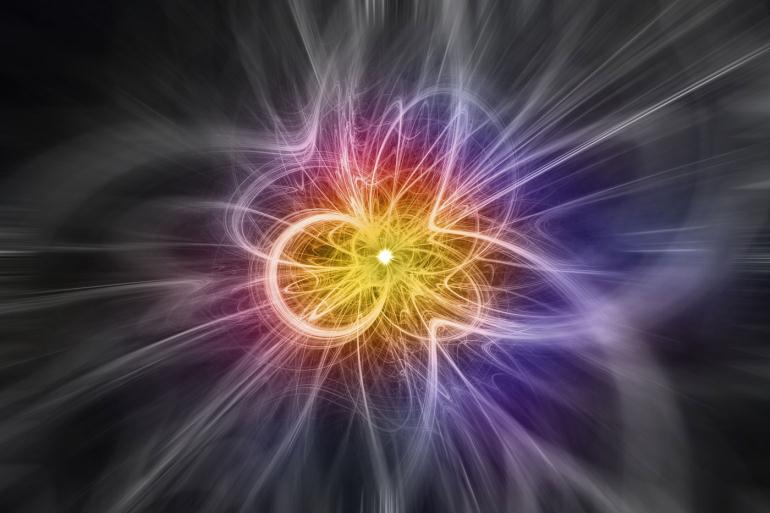 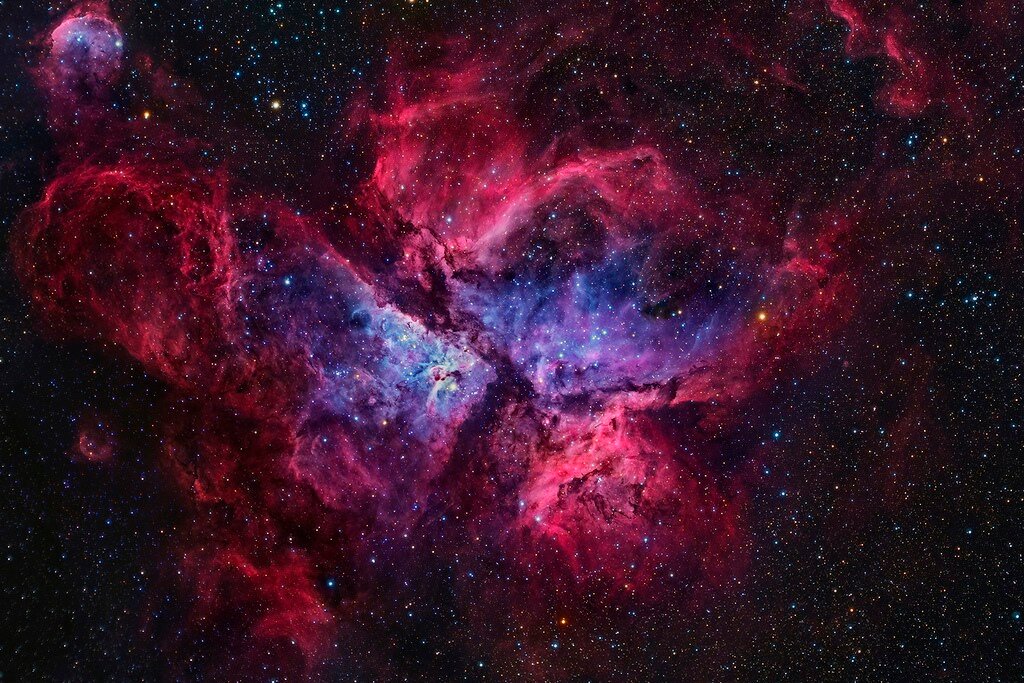 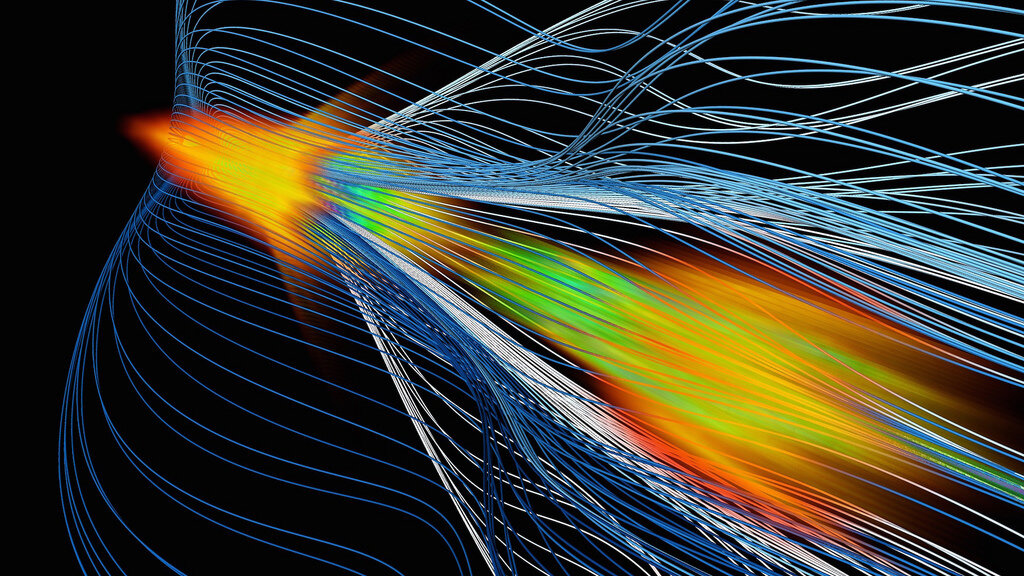 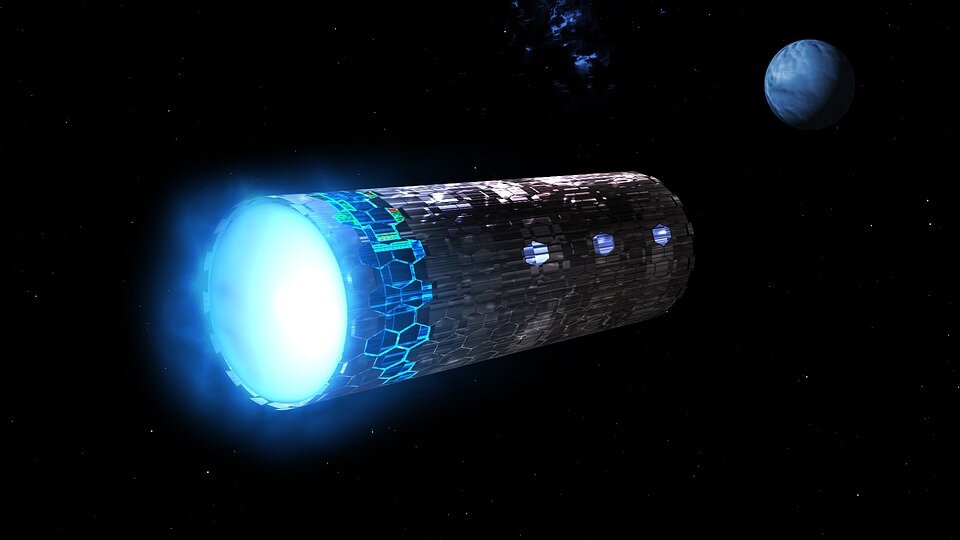 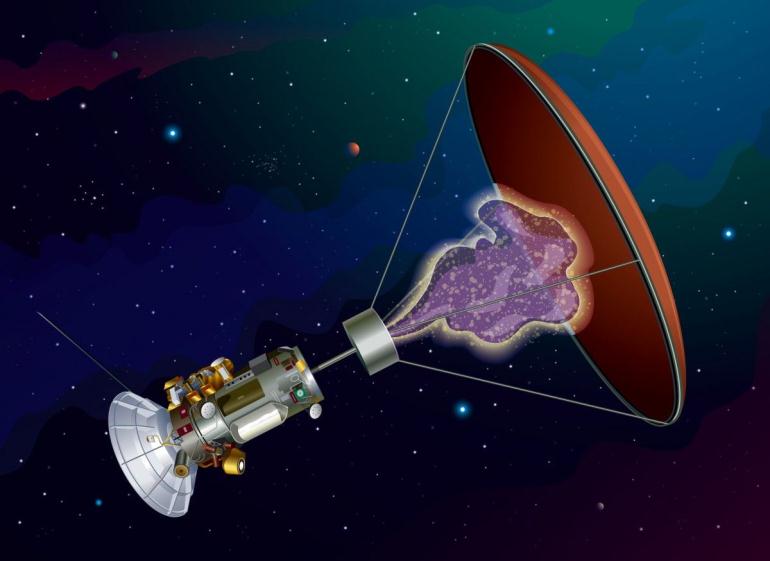